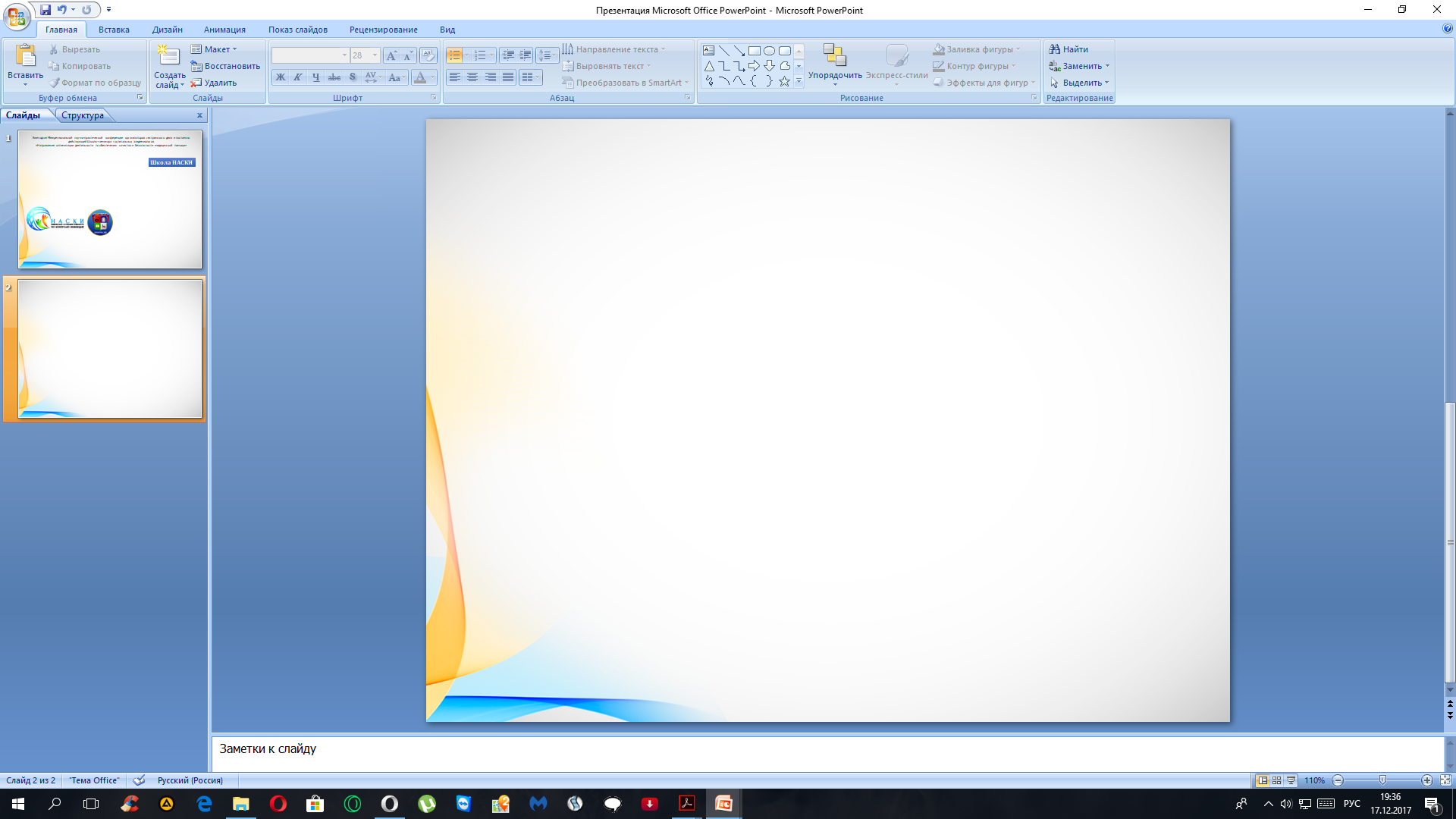 Ежегодная Межрегиональной научно-практической конференции организаторов сестринского дела и постоянно действующей Школы–семинара госпитальных эпидемиологов
«Направления оптимизации деятельности по обеспечению качества и безопасности медицинской помощи»
Школа НАСКИ 
по риск-менеджменту ИСМП
О.В. Ковалишена – д.м.н., зав. кафедрой эпидемиологии ФГБОУ ВО НижГМА Минздрава России, главный внештатный специалист-эпидемиолог в ПФО, исполнительный директор НП «НАСКИ»

Д.В. Квашнина – ассистент кафедры эпидемиологии
ФГБОУ ВО НижГМА Минздрава России
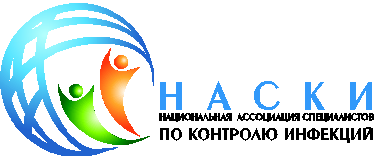 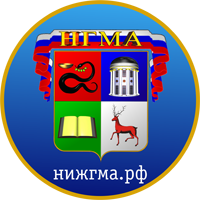 г. Н. Новгород , 20 декабря 2017 г.
РИСК-МЕНЕДЖМЕНТ В ЗДРАВООХРАНЕНИИ — новое направление, исследующее влияние рисков, наносящих физический и моральный ущерб здоровью пациента и медицинского персонала.
Классификация рисков в здравоохранении: 
Социально-политические риски 
Риски, связанные с управлением 
Профессиональные (медицинские) риски, связанные с гражданско-правовой ответственностью
Риски, связанные с угрозой здоровью медицинских работников со стороны: 
• больных с особо опасными инфекциями, 
• больных вирусным гепатитом В и С, ВИЧ-инфекцией, сифилисом и др., 
• больных туберкулезом, 
• преступников, посягающих на медицинский персонал с целью получения наркотических средств. 
Прочие риски (технические, пожароопасные и др.).
Кучеренко В.З. Риск-менеджмент – актуальная проблема современного здравоохранения. Материалы научно-практической конф. «Гигиенические и медико-профилактические технологии управления рисками здоровью населения в промышленно развитых регионах». Пермь. 2010. С. 369-374.
В качестве зарубежного аналога решения проблемы риск- менеджмента можно привести три метода формальной идентификации рисков, принятых в системе здравоохранения США: 

регистрация инцидентов (incident reporting)

регистрация клинических происшествий (occurrence reporting)

 скрининг клинических происшествий (occurrence screening).
Процесс риск-менеджмента с позиции международного стандарта ISO 31000:2009
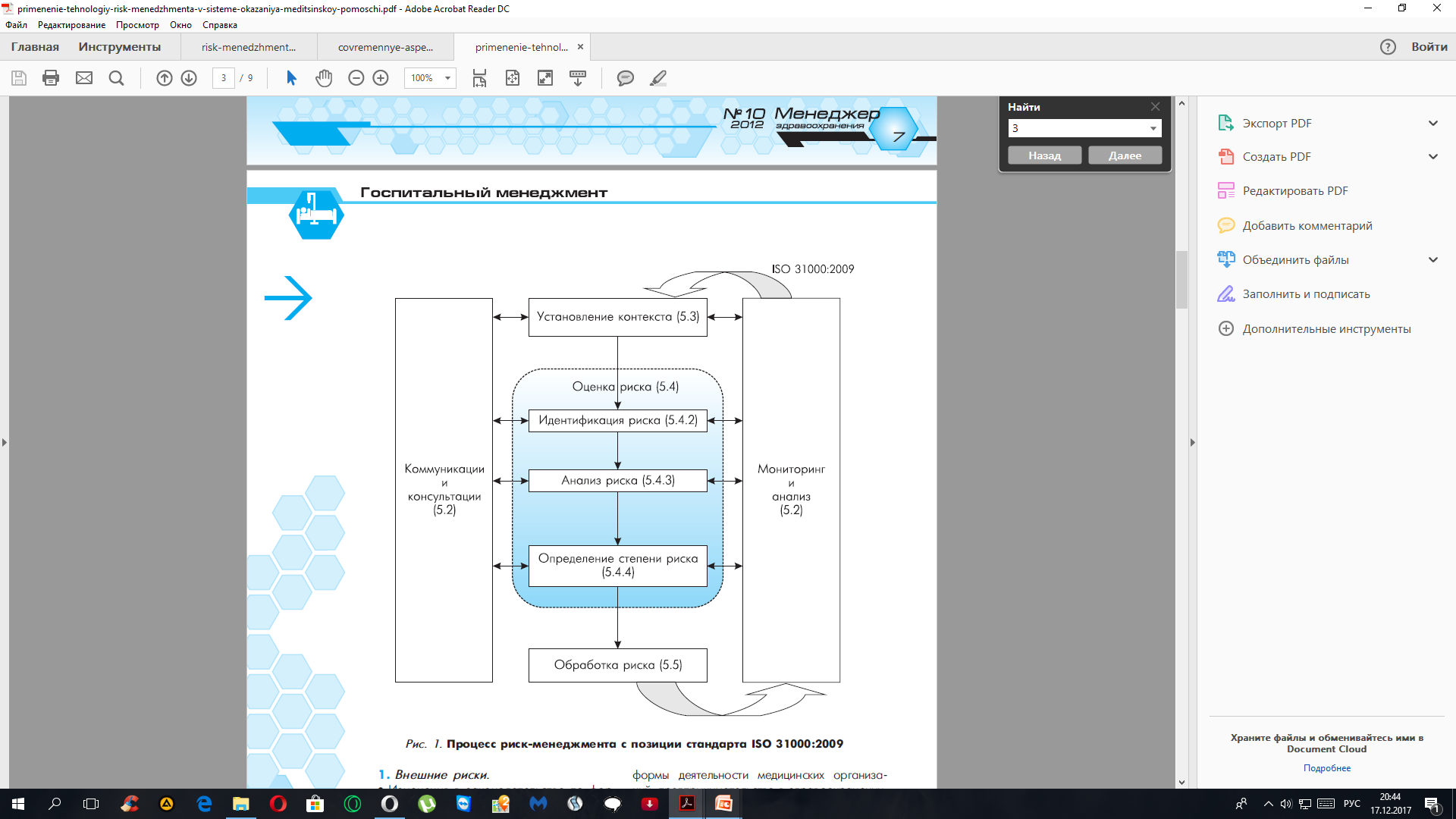 ИДЕНТИФИКАЦИЯ РИСКА
Метод Делфи
— процедура достижения консенсуса мнений группы 7 экспертов. Экспертам предлагается для заполнения полуструктурированные анкеты.
• Отсутствие системы подготовки специалистов  в области менеджмента экономики, законодательства и медицинского права.
• Низкий профессиональный уровень персонала.
• Пренебрежение деятельностью по охране труда и технике безопасности.
• Риск, связанный с диагностическими действиями.
• Риск, связанный с лечебными мероприятиями.
• Риск, связанный с воздействием медикаментов, ИБП (фармакотерапевтический).
• Внутрибольничная инфекция.
• Психогенные (психоэмоциональные), в том связанные с перегрузкой персонала.
• Угроза здоровью медицинских работников со стороны больных с ООИ; ВГ; ВИЧ-инфекцией; венерическими заболеваниями, ТВС.
• Угроза здоровью медицинских работников со стороны психических больных и наркоманов.
• Техногенные (технико-эксплуатационные).
• Риск при транспортных перевозках.
• Пожароопасные.
• Криминогенные.
Кицул И. С., Балханов Б. С., Бадмаева Н. К., Амагыров В. П., Очиров В. М., Бимбаев А. Б., Сымбелова Т. А., Михеев А. С., Борголов А. В. Применение технологий риск-менеджмента в системе оказания медицинской помощи // Менеджер здравоохранения. 2012. №10.
Близости наступления риска
Степениугрозы
риска
Факторов риска
Источников риска
Категории риска
Определение
1
4
5
2
3
КАЧЕСТВЕННЫЙ АНАЛИЗ  РИСКА ИСМП
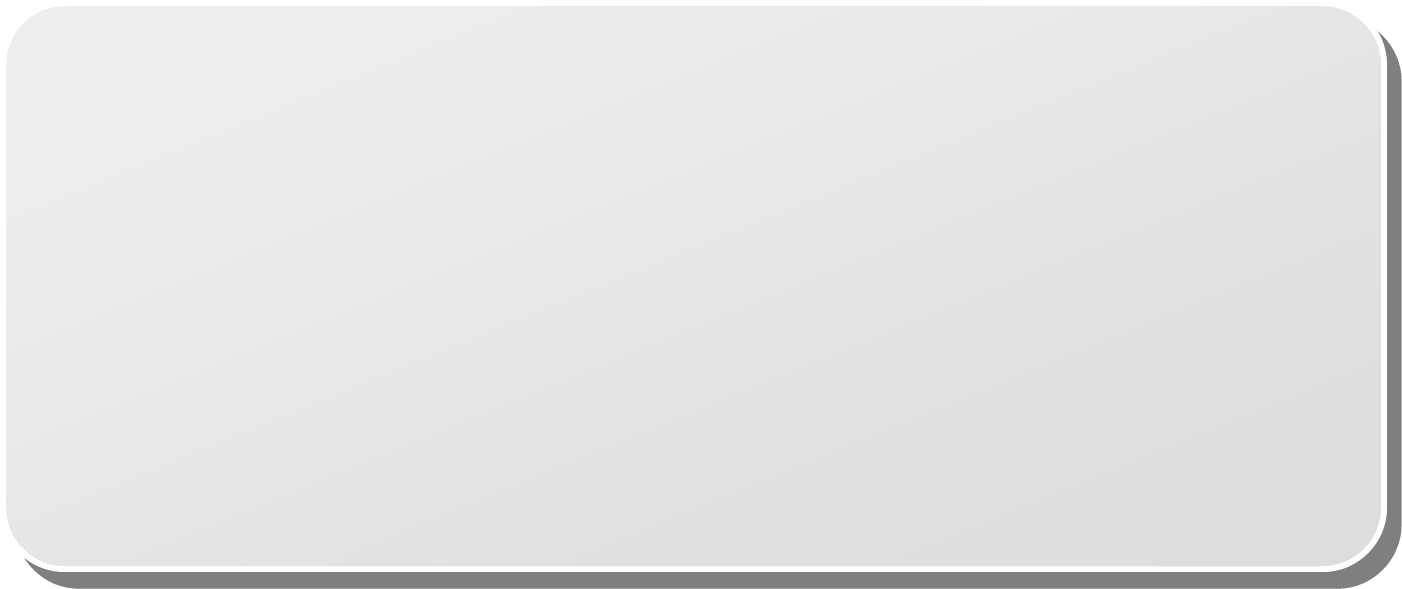 РИСК КАИК В ОРИТ
Эпид.
 диагностика
ЭБ мед.
технологий
Нет УЗИ 
датчика
Руки
Многопросв.
катетеры
СОС
Расходники
однораз.
Госпит.
эпидемиолог
Марлевые 
повязки
Group D
СОП
Комиссия 
ВБИ
ЭБ
больничной
среды
Система
 учета
Моечные 
машины
Вакцинация
Мониторинг
Антисептик
Тест 
на 
устойчивость
Носитель 
S.aureus
СИЗ
микробиологический
 мониторинг
Эфф. Дез.
средство
Дез. 
Камера
Программа
Стирка 
спец.
одежды
Своя 
лаборатория
ЦСО
Аптечка 
ВИЧ
Изоляция
ЭБ
медицинского персонала
Риск развития КАИК в отделении
Технология fish bone («рыбья кость»)
РИСК  РЕАЛИЗАЦИИ ЗАНОСА ИНФЕКЦИИ
РИСК , СВЯЗАННЫЙ С ИНВАЗИВНОЙ ТЕХНОЛОГИИ/ЭКСПЛУАТАЦИЕЙ ЦВК
перемешивание стац. и амб. пациентов
отсутствие разделения палат
несоблюдение алгоритма обследования пациента с ИСМП в приемном покое
отсутствие листа наблюдения за катетером у амб.пациентов
постановка катетера в не ОРИТ /операц. зала
 отсутствие/неведение листа наблюдения за катетером
 использование марлевых повязок
 неежедневный осмотр врача
СНИЖЕНИЕ РИСКОВ
ПРИЧИНЫ
недостаток расходных материалов (перчаток, масок, заглушек)
 неправильная обработка аппаратов гемодиализа между пациентами
 неправильная водоподготовка (отсутствие должного оборудования, помещения и др.)
 недоступность места для гигиены рук
 отсутствие диспенсора для точного дозирования  антисептика
 незнание пациента правил жизни с катетером
 отсутствие мониторинга носительства S. aures у пациента
необученность персонала отделения работы с катетером
неправильная работа с катетером  процедурных сестер в других отделениях
 отсутствие мониторинга носительства S. aures у персонала
Нарушение СОПов
РИСК , СВЯЗАННЫЙ С МЕД,ПЕРСОНАЛОМ
РИСК , СВЯЗАННЫЙ С  МЕХАНИЗМОМ ПЕРЕДАЧИ
КОЛИЧЕСТВЕННАЯ ОЦЕНКИ РИСКОВ
Для количественной оценки рисков по ISO 31010:2009 предлагается более 30 методик  оценки риска. 


Один из методов: 2-факторная модель, определеная 2 параметрами : вероятность наступления риска и серьезность последствий:

R = P x Z ,

где R — количественное выражение риска,
P — вероятность реализации риска, Z —серьезность последствия.

По результатам экспертных оценок проводятся расчеты средневзвешенных групповых  значений вероятности и серьезности  последствий.
МАТРИЦА АНАЛИЗА РИСКА
Общий бал риска
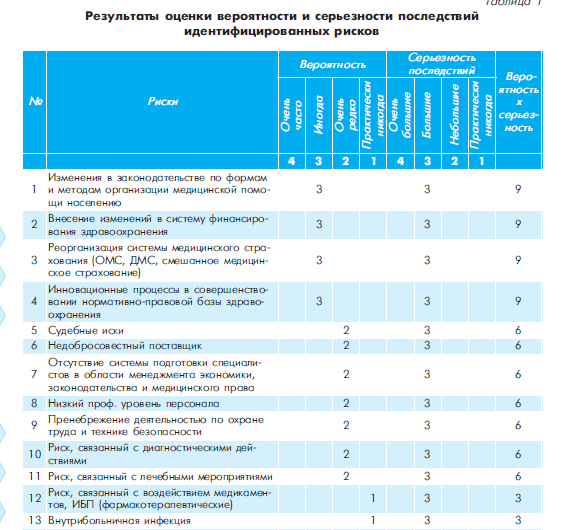 Кицул И. С., Балханов Б. С., Бадмаева Н. К., Амагыров В. П., Очиров В. М., Бимбаев А. Б., Сымбелова Т. А., Михеев А. С., Борголов А. В. Применение технологий риск-менеджмента в системе оказания медицинской помощи // Менеджер здравоохранения. 2012. №10.
3
3
9
РИСК ИСМП В ОРИТ
метод Делфи
4*3
4*4
Российские исследования, посвященные изучение рисков медицинской деятельности
База исследования - многопрофильный медицинский центр, включающий поликлинику, многопрофильный стационар, круглосуточную скорую медицинскую помощь и онкологический центр.
Кондратова Н.В. Риск-менеджмент в медицинской организации: как извлечь пользу из медицинских ошибок // ВМНО. 2016. №4 (76)
Распределение рисков по типам представлено следующим образом:
– 25% – инфекционный контроль
– 22% – идентификация пациента
– 17,5% – ошибки медсестринского звена
– 17,5% – небезопасное окружение пациента
– 10% – риски лекарственной терапии
– 5% – ошибки при проведении инвазивных вмешательств
ПРИЧИНЫ:
50% -  человеческий фактор 
35% – сочетание человеческого фактора с нежеланием следовать установленным правилам и процедурам 
15% имели место те или иные проблемы с оборудованием.
«…самая большая проблема в движении к более безопасной системе здравоохранения – изменение культуры безопасности от той, которая обвиняет людей за ошибки на ту, 

где ошибки рассматриваются не как личные неудачи, но как возможности для улучшения системы и предотвращения причинения вреда.»
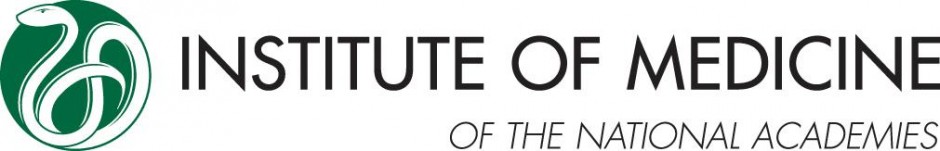 Institute of Medicine. Crossing the quality chasm: A new health system for the 21st century. Washington, 2001. P. 337.
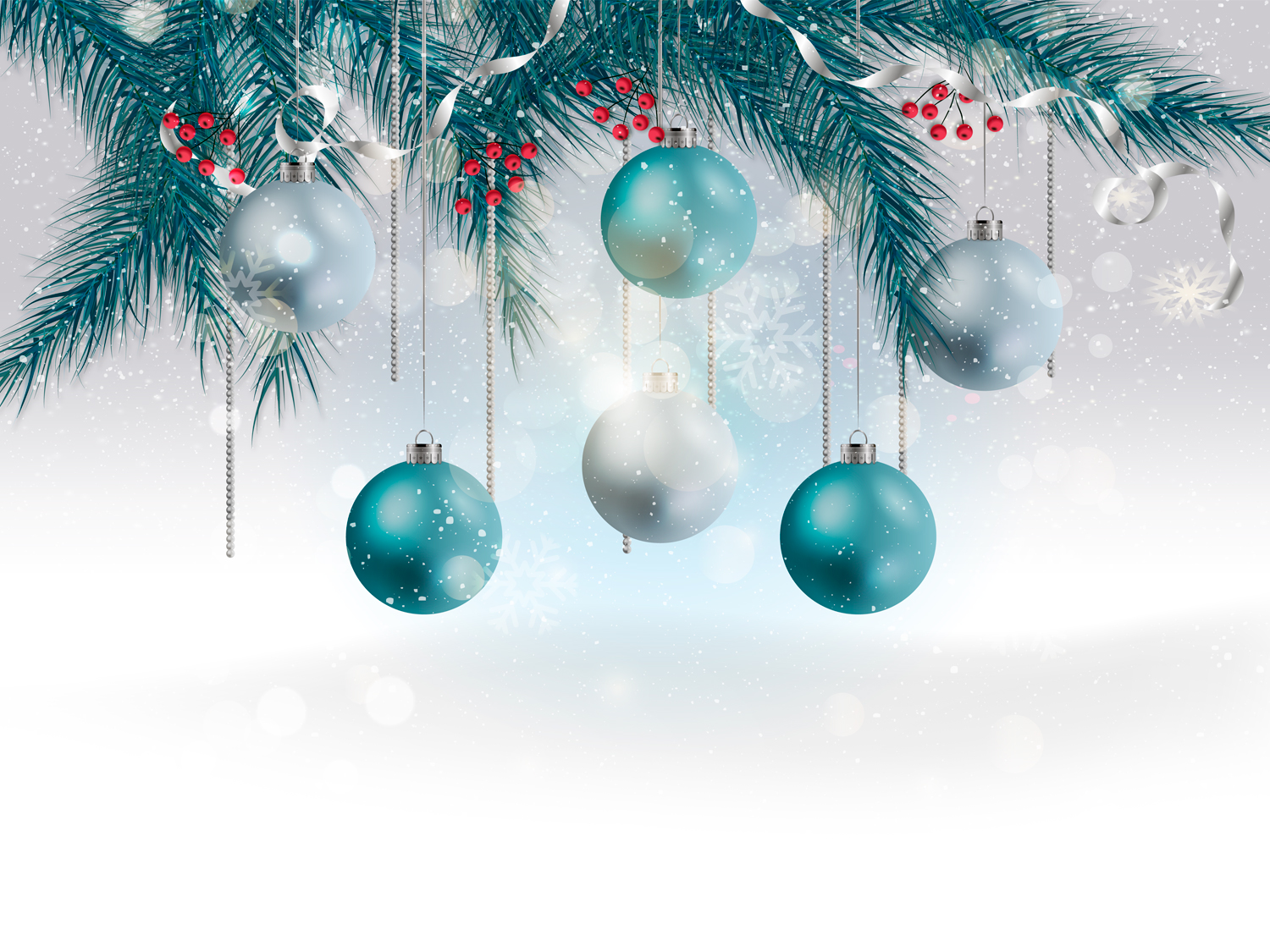 Спасибо за внимание!